ТРИПЛАНСИСТЕМА УПРАВЛІННЯ ПІДПРИЄМСТВОМ
Для ефективного управління підприємством необхідна система, яка сприятиме зростанню бізнесу
2
Завдання системи ТРИПЛАН
Управління
продажами
Керування виробництвом
Управлінський, бухгалтерський та податковий облік
Управління
персоналом
Управління
фінансами
Управління складом
Управління
ремонтами та ТО обладнання
Логістика
На підставі інформації із системи «Триплан» керівники всіх рівнів отримують інформацію для прийняття рішень.
3
Основні засади роботи ТРІПЛАН
Прибуток
Планування та точний облік запасів
Точні дані
Своєчасне виконання замовлень
Ефектив-ність
Швидкість
Інформація надходить у систему з усіх підрозділів підприємства
Дані обробляються швидко, формуючи зведені звіти
4
Можливості
Інтеграція з торговим апаратним забезпеченням
Одноразове введення інформації
Контроль та оптимізація бізнес-процесів
Наскрізна аналітика під різними кутами
ТРИПЛАН
Система затвердження документів
Генерація звітних
та друкованих форм
Інтеграція зі стороннім ПЗ
Налаштування прав доступу працівників
5
Переваги
Єдиний простір для роботи незалежно від віддаленості
Координація виробництва та постачання
Об'єднання всіх бізнес-процесів
Оперативне прийняття рішень щодо управління виробництвом
Можливість контролювати всі процеси організації
Ведення справ за загальним стандартом у спільній частці всіх систем
Прозорість та контроль усіх процесів
Якісне покращення планування
6
6
Інтеграція з апаратним забезпеченням
Отримуйте інформацію про стан складу у реальному часі
Слідкуйте за всіма операціями з елементами обліку
7
Використання штрихкодування
Організація адресного зберігання
Відвантаження
Розміщення по місцям зберігання
Комплектація
Переміщення зонами зберігання
Відбір із місць зберігання
8
8
Транспорт
Склад
Логістика
Бюджет
Маркетинг
CRM
Фінанси
ТРИПЛАН
управління інформаційними потоками
Бухгалтерія
Ремонт та ТО обладнання
Виробництво
ISO
Персонал
Планування виробництва
Контроль якості
9
9
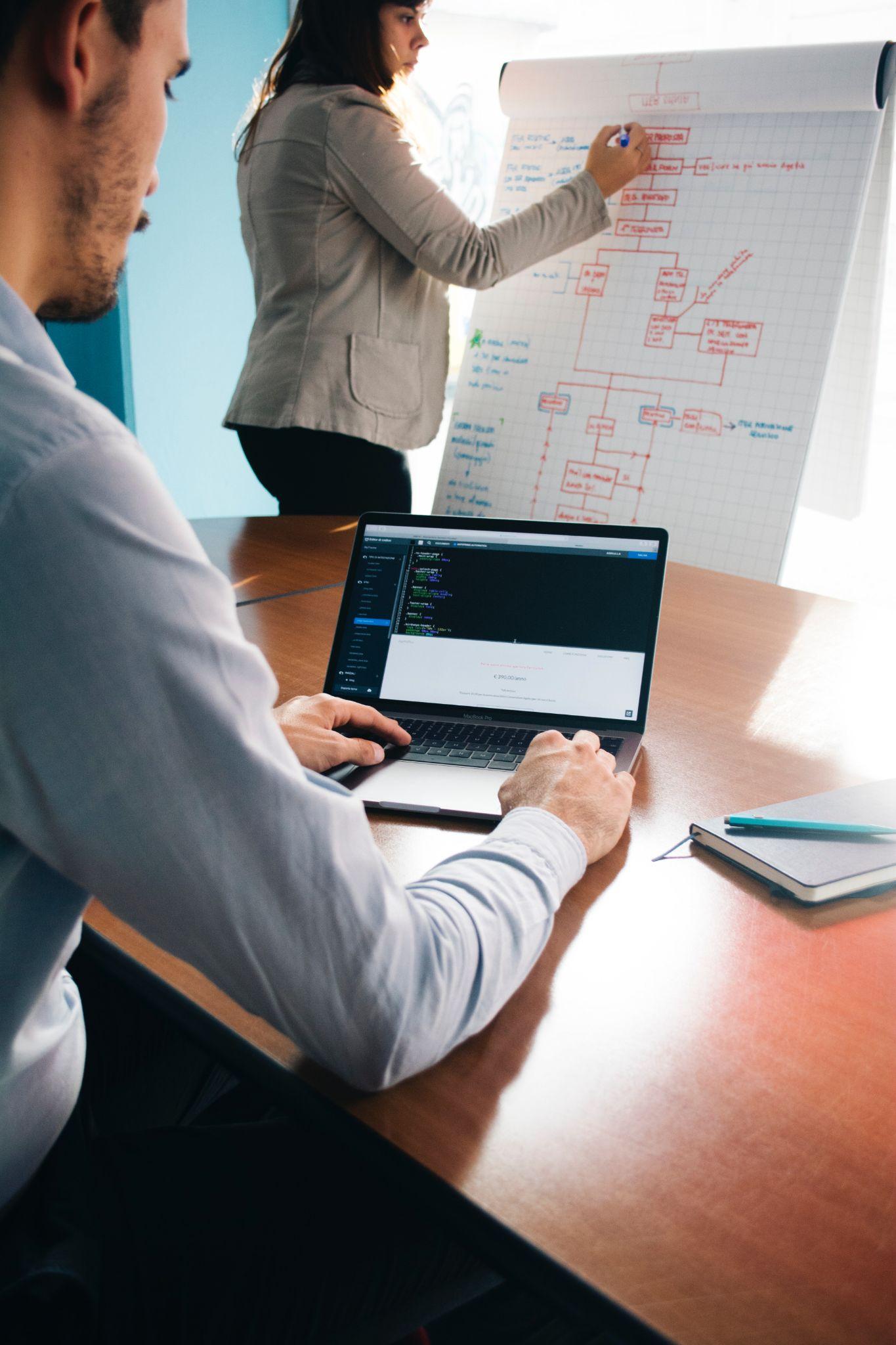 Ціль системи ТРИПЛАН
Забезпечити конкурентоспроможність бізнесу та підвищення його ефективності
Зробити бізнес керованим, скорочуючи втрати, покращуючи якість та ключові показники діяльності
Адаптувати гнучкий програмний продукт за умов окремого унікального клієнта
Удосконалюватися та розвиватися прогнозуючи потреби бізнес-структур
10
10
Нам доверили автоматизацию бизнеса
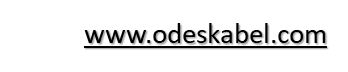 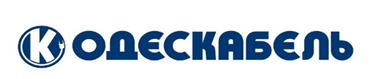 Кабельна промисловість
ПАТ "Одеський кабельний завод Одескабель"
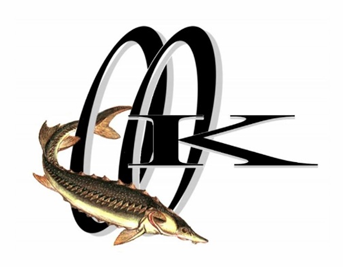 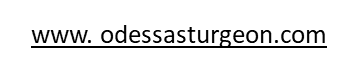 Прісноводне рибництво
ТОВ “Одеський осетроводницький комплекс”
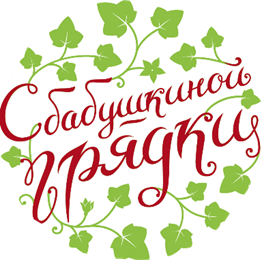 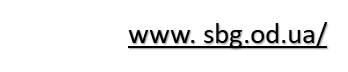 Сільське господарство
Агрофірма "Евріка"
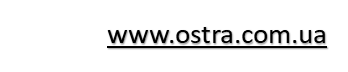 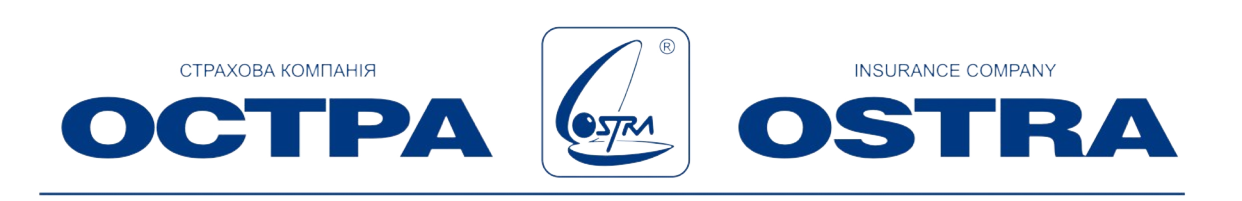 Страхування
СК “Остра”
11
ДЯКУЮ ЗА УВАГУ!
Ми на зв'язку!
triplan5488@gmail.com
+38066 52 414 52
12